Капитальный ремонт многоквартирных домов
Открытие и ведение 
банковских счетов



Апрель 2017
Открытие расчетного счетаПеречень документов, необходимых для открытия счета:
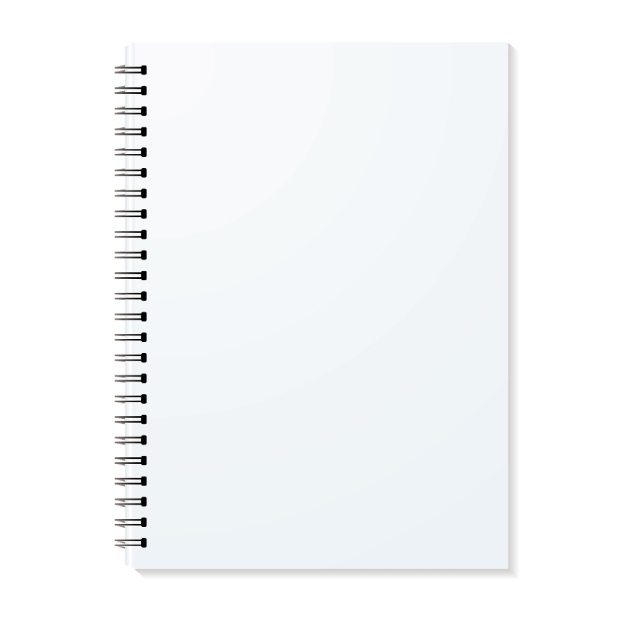 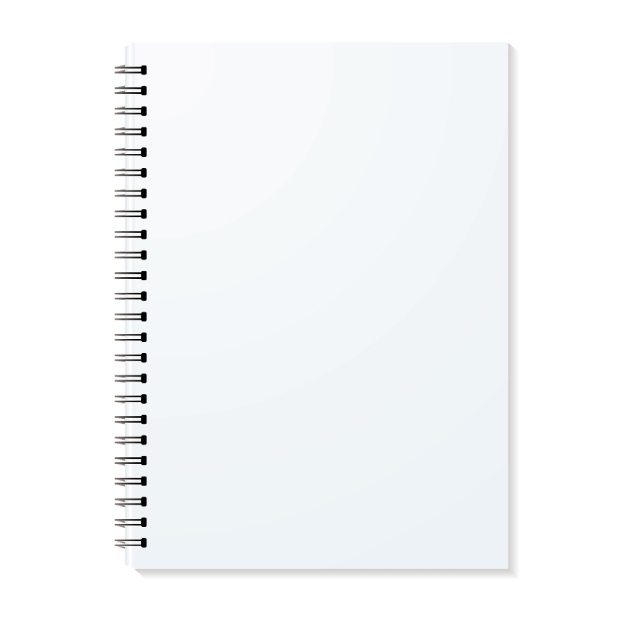 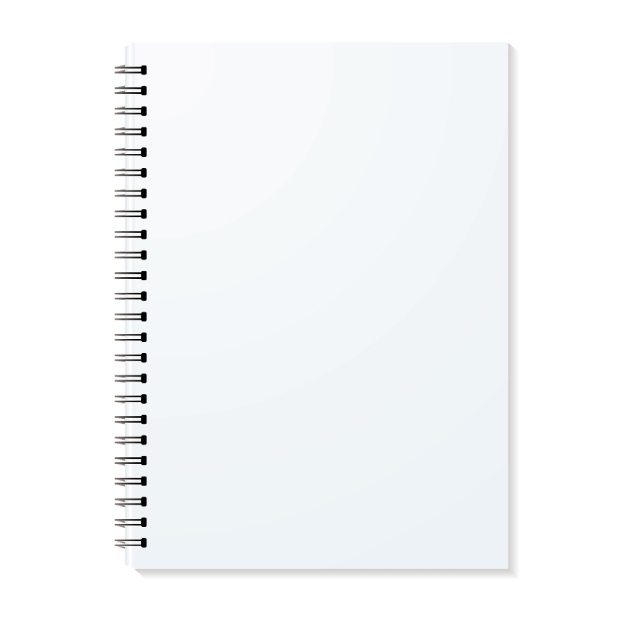 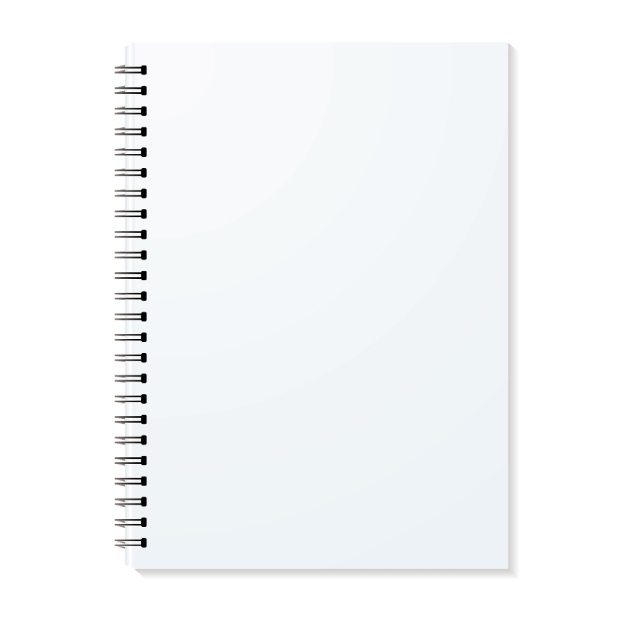 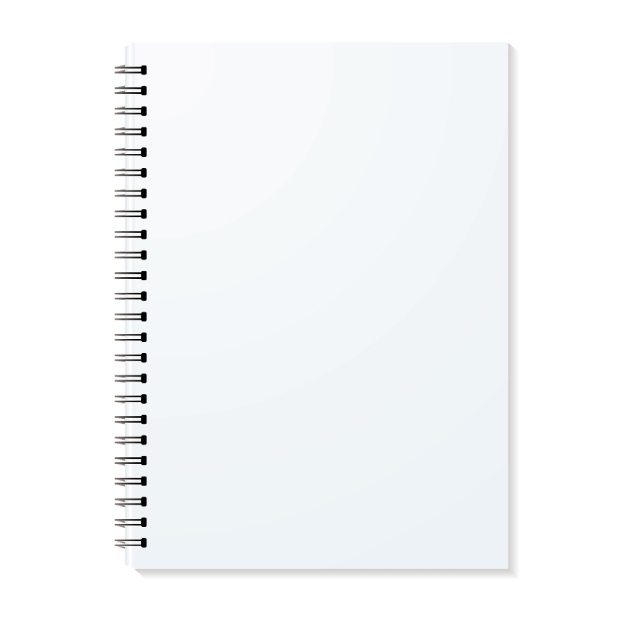 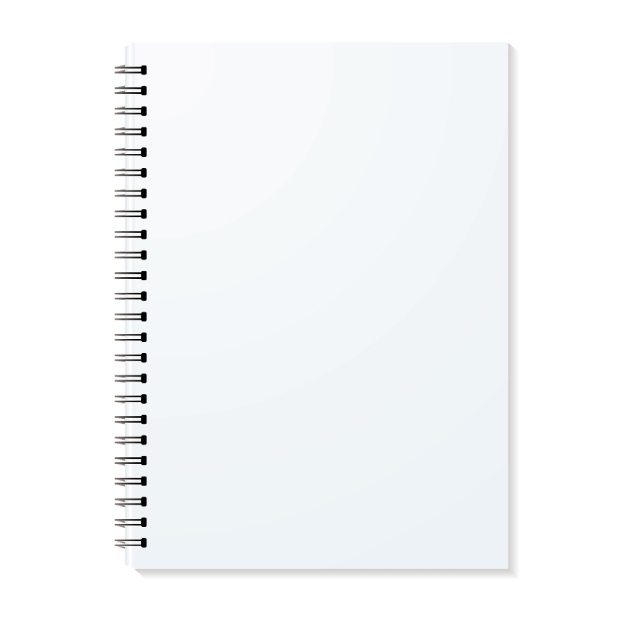 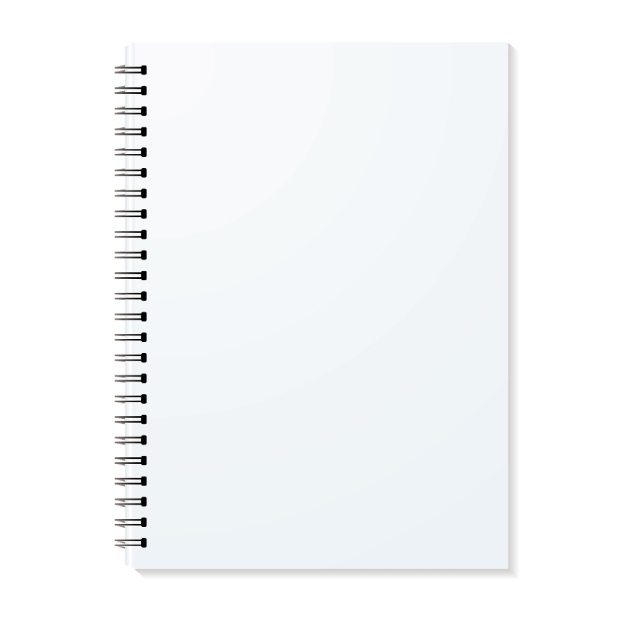 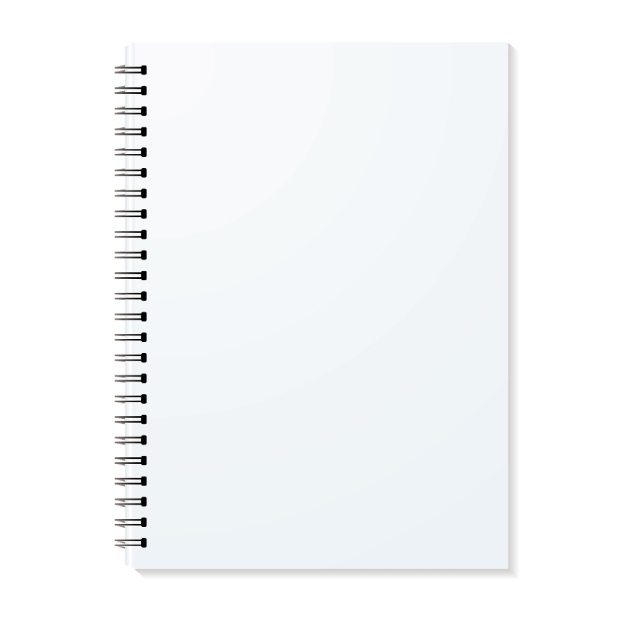 Решение, приказ о назначении должностных лиц
Документ, подтверждающий владение собственностью 
в ТСЖ председателем ТСЖ
Лист записи (ОГРН)
Паспорт должностного лица
Выписка из ЕГРЮЛ
Протокол общего собрания
Лицензия (для ООО)
УСТАВ
Содержание решения общего собрания собственников
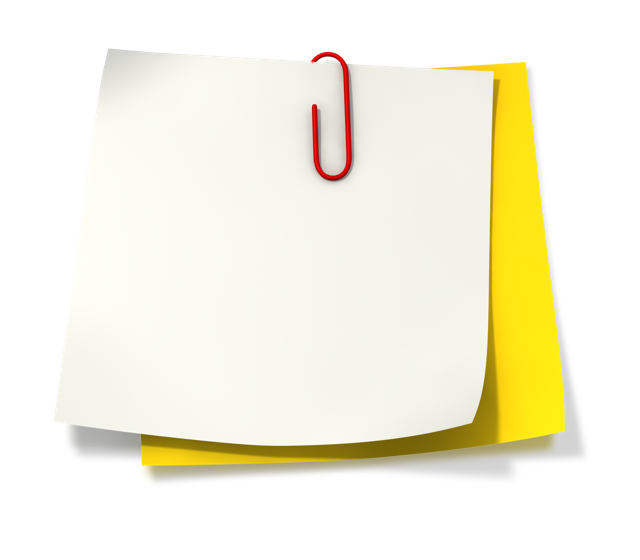 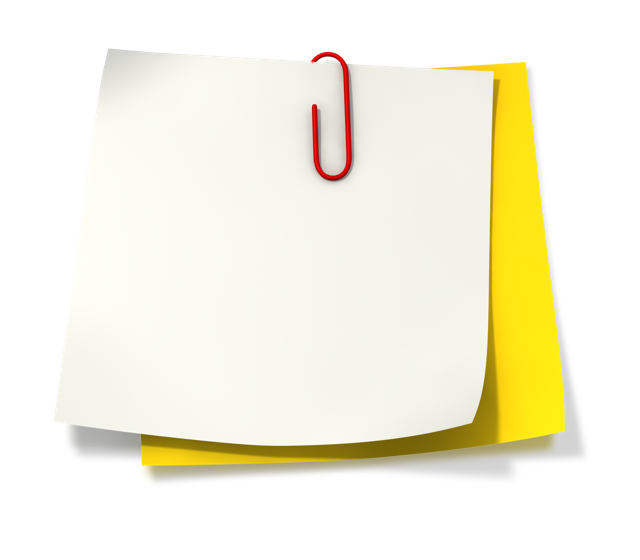 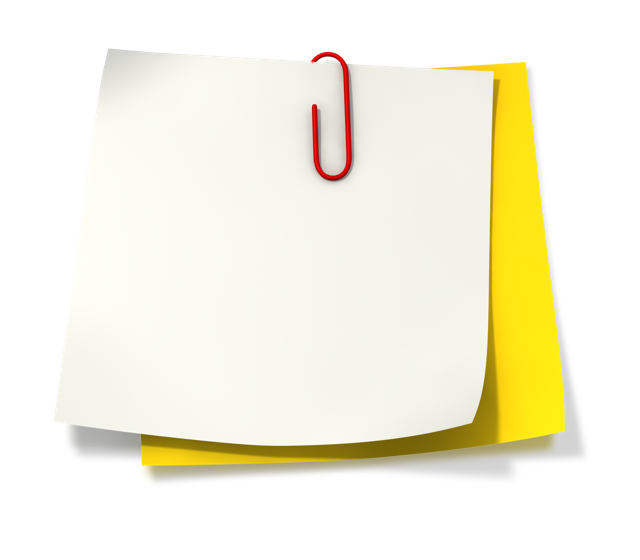 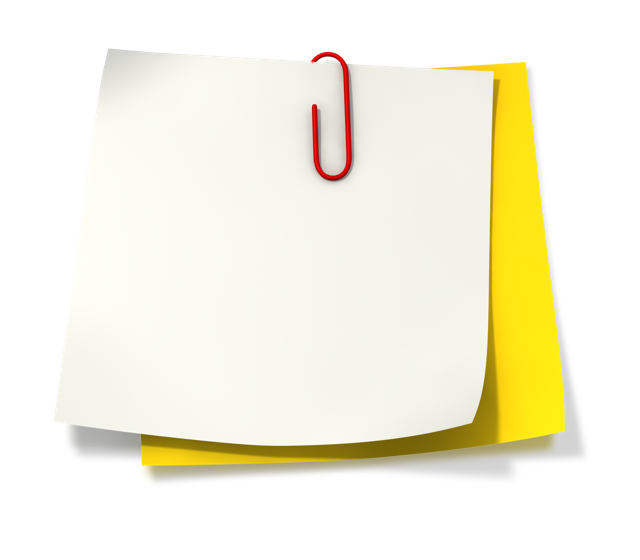 Размер ежемесячного взноса 
на капитальный ремонт
Владелец
спец счета (ТСЖ/ЖК/УО или региональный оператор)
Кредитная организация
Уполномоченное лицо
Совершение операций по специальному счету
Для осуществления расчетных операций в Банк предоставляются следующие документы – основания:
Протокол общего собрания собственников помещений в многоквартирном доме
Договор об оказании услуг и/или о выполнении работ
Акт приемки оказанных услуг и/или выполненных работ по договору
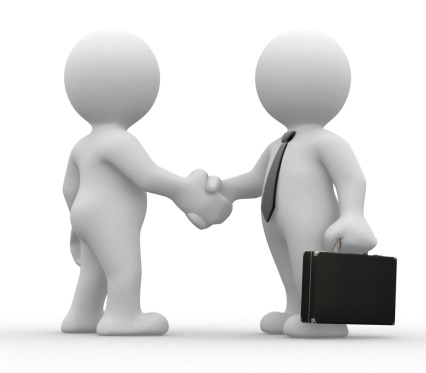 Проведение платежа
Специальный депозит
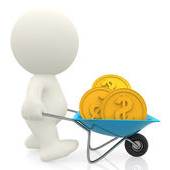 Закрытие специального счета
ВАЖНО!!! Заявления на закрытие счета и на перевод остатка денежных средств при закрытии подаются владельцем счета в банк в течение 10 дней после получения соответствующего решения от собственников МКД.
СПАСИБО ЗА ВНИМАНИЕ!